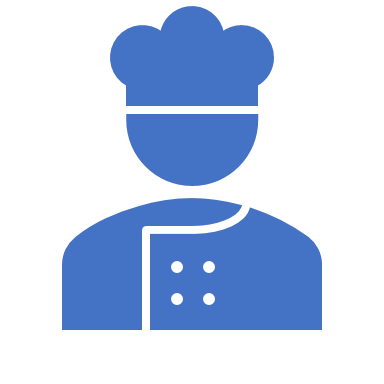 The different Burner Syndrome
Steps to Getting out of Debt
I equate my steps to getting out of debt to cooking.  Much like when you are cooking, getting out of debt requires you to have different things going on simultaneously.  I love to cook.  I have the power to make the food taste great or taste awful.  This is just like debt.  We have the power to do good with our money and pay our debt or we can create more debt and ultimately be blinded by it.  Although I am about to present a correlation between kitchen burners and finances, this is a charting/spreadsheet method and is not meant to be taken literally.
High Heat Fast Results
You must approach the following exercise in a methodological sense so you can understand that you must have multiple things going at the same time while you are trying to get out of debt.  So begins my cooking analogy or what I like to call “the different burner syndrome”.  When cooking, we have the option to turn the flame on low, medium or high.  When we cook on a high flame we are usually boiling or frying food.  The higher the heat, the faster the result.  This is where we place our debt; on the highest heat for the fastest results.
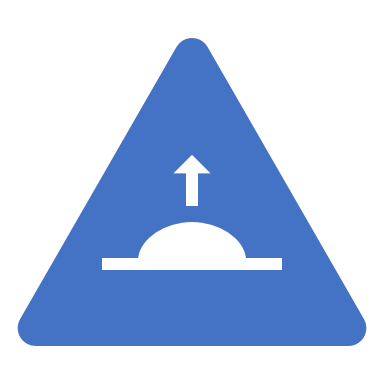 We cook on a low flame with foods that need more time or those that need to be treated delicately.  Each saving component is going to be on low flame, which you are taking your time building while paying off debt.  Each burner is set up with an automatic draft or debit, which is deducted from your bank account as you see fit.  And remember, all four burners are working simultaneously.
Low Heat While Building
Burner #1  DEBT.
This burner is set on the highest flame. You have a detailed plan to pay off your debt and you are sticking to it no matter what.  You are aggressively paying off the smallest debt until the entire balance is paid in full.  You will then apply this same momentum to the next debt and continue this process until all debt is paid.  This debt can be anything from credit cards, to car loans, to student loan debt. The amount you pay on this debt is determined by the remaining balance from paying for essentials such as mortgage/rent, food, clothes and utilities. You are whippin this debt fast and hard. You decided to change your poor money habits and are ready to take control of your finances.  There is no room for excuses on this high flame because you are burning debt quickly. You are tired of playing with your emotions and you are tired of thinking you will live the rest of your life in debt.
Burner #2Emergency Fund
Start building this account simultaneously while paying off debt by setting up an automatic draft out your checking account.  This transfer should be at least $100 each time you are paid.  If you can afford more in this account, add it, but do not be aggressive in this area because you are stretching your money with a plan.  I would recommend no more than $200 a month for emergencies while you are still paying off your debt.  An emergency account is used for emergencies only, meaning something came up unexpectedly.  
For example: 1) A loved one passes away and you need to pay for travel expenses, 2) You lost your job and you need money to survive until you get a new job, 3) Your air conditioner stops working in the middle of August, 4) You or someone in your household becomes sick.  An emergency fund is not meant for an expensive purse, watch or vacation.  Your emergency fund is calculated by adding your monthly household bills and multiplying the total amount by 3 or 6 months.  Based on your needs, the money in your emergency fund will cover the cost of your necessities when unexpected situations arise.
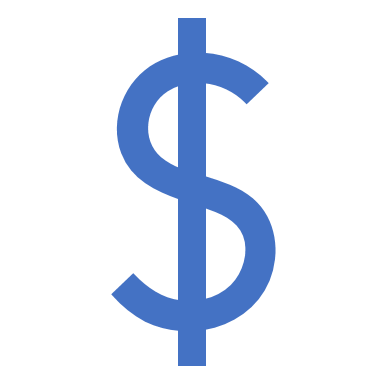 CAR MAINTENANCE  Anyone that drives understands that a car is an expense, like children.  Your car needs fuel to run, oil changes every 3,000 miles, tires, breaks and tune-ups to help protect the life of the car.  To this account, you will fund $60 bi-weekly.  It is not much, but the $60 adds up quickly.  Before we know it, we easily have enough money for an oil change without dipping into another area of the budget.  There is a catch to this burner.  To prepare for the winter, beginning in September, I increase the car maintenance amount to $75 bi-weekly for all those blizzards and Nor’easters.
Burner #3Car Maintenance
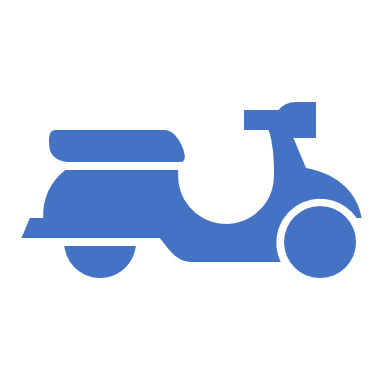 Because we all have different areas that are important to us, I do not give this area a finite name.  This allows you the freedom to think about what you need to save for when the time comes.  This burner is entirely your choice based on what is important to you.  This burner forces you to choose carefully and will force you to eliminate items that may not be important while you are changing your thoughts about money, which will force you to control your actions.  Christmas, Thanksgiving, holidays in general, birthdays, weddings, pet care.  This burner is for whatever area you think requires special focus.
Burner #4  PERSONLIZE
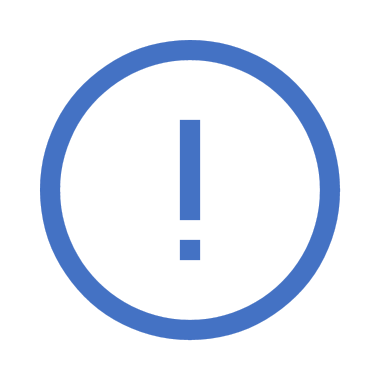 Slow and steady savings plans, the oven will be used as your CAR ACCOUNT.
I often hear my clients saying that their car has died or is about to die.  They agonize about how to pay for this without going further into debt by taking out an auto loan.  The fact is that if you don't have a plan, you will get a car note because you need a car for transportation.  The solution is to plan ahead.  While your car is still working and getting you around, slowly build a car account. Everyone that does not live in a major city where public transportation is easily accessed needs a reliable car.  However, the truth of the matter is that not everyone may need a car.  If you live in a city such as Philadelphia or New York where you can take public transportation, this category can be used to save for another large purchase, such as a down payment for a house or a child’s college fund.  If you do not have kids, or a desire to purchase a home, then you can focus on the previous burners and build there.
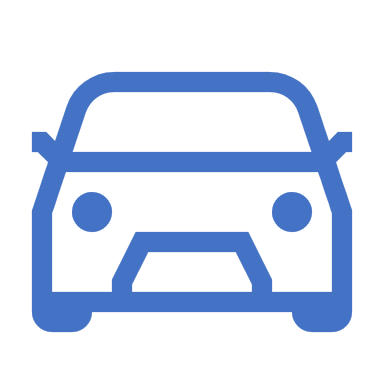 The following is an example of what and what not to do while using your slow and steady oven car account.
IRA Account
All this time and money spent on making a car dealer rich. I could have been putting that money in an IRA account making myself rich. An individual retirement account (IRA) allows you to save money for retirement in a tax-advantaged way. An IRA is an account set up at a financial institution that allows an individual to save for retirement with tax-free growth or on a tax-deferred basis.
What I do now (Contribute Monthly)
The limit is $6,000 for those age 49 and under that is approximately $500 a month 
The limit is $7,000 for those age 50 or older, that is approximately $583 a month 
I now max out our IRA for the two of contributing $1,083 a month (What a fancy car this is)

You do not have to contribute the maximum amount to your account. The more you invest, the nicer the lift, no one wants to work in their 70’s.